ФОТО 
«Реконструкция ограждения 
санитарной зоны 
Каратомарского водохранилища»
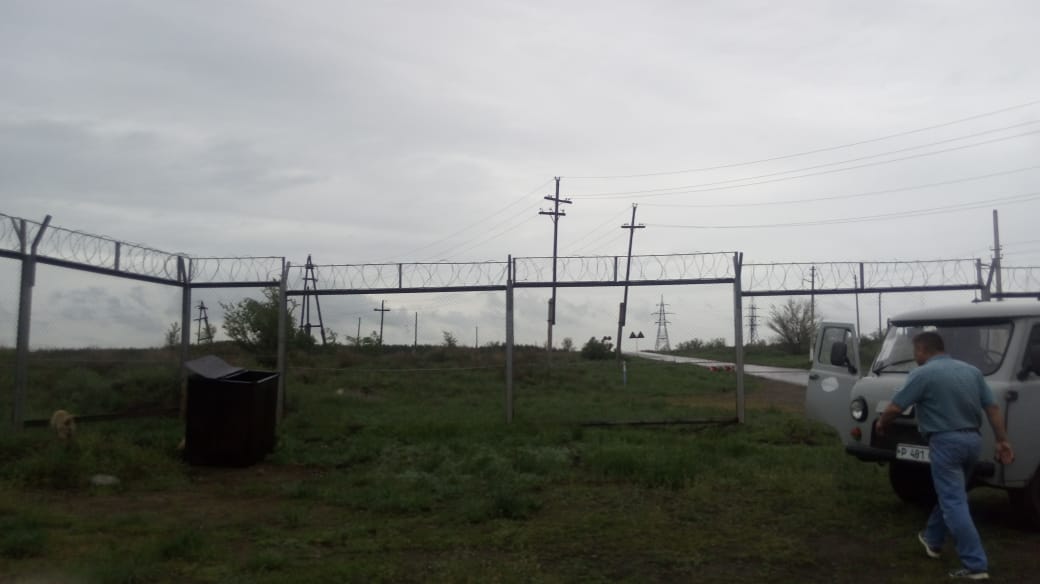 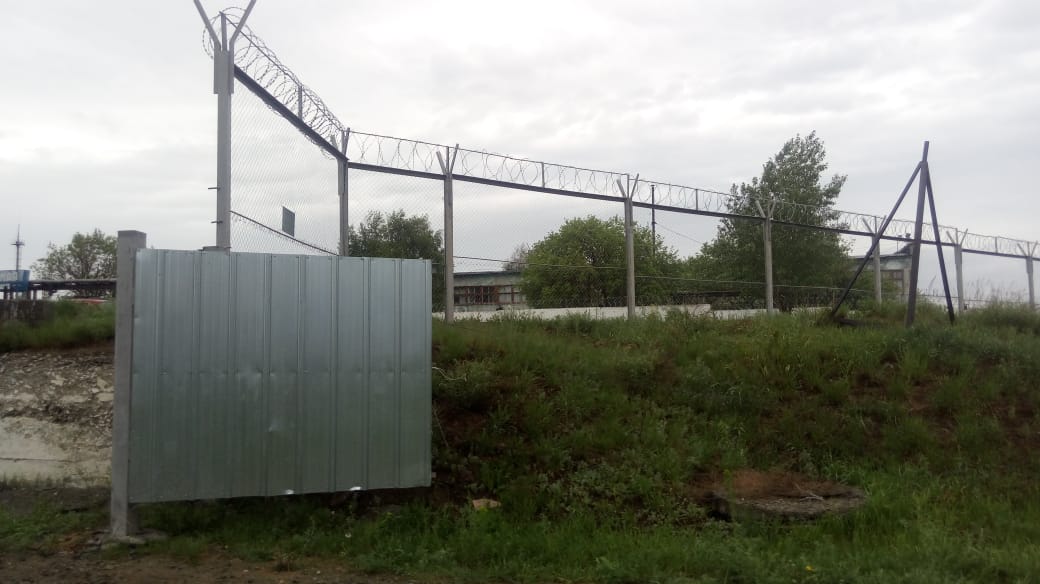 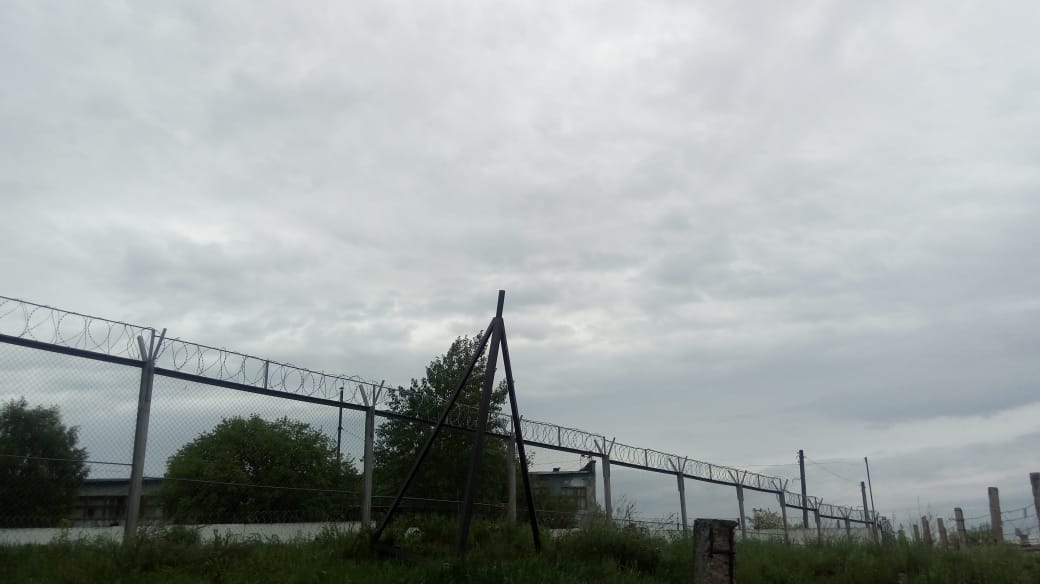 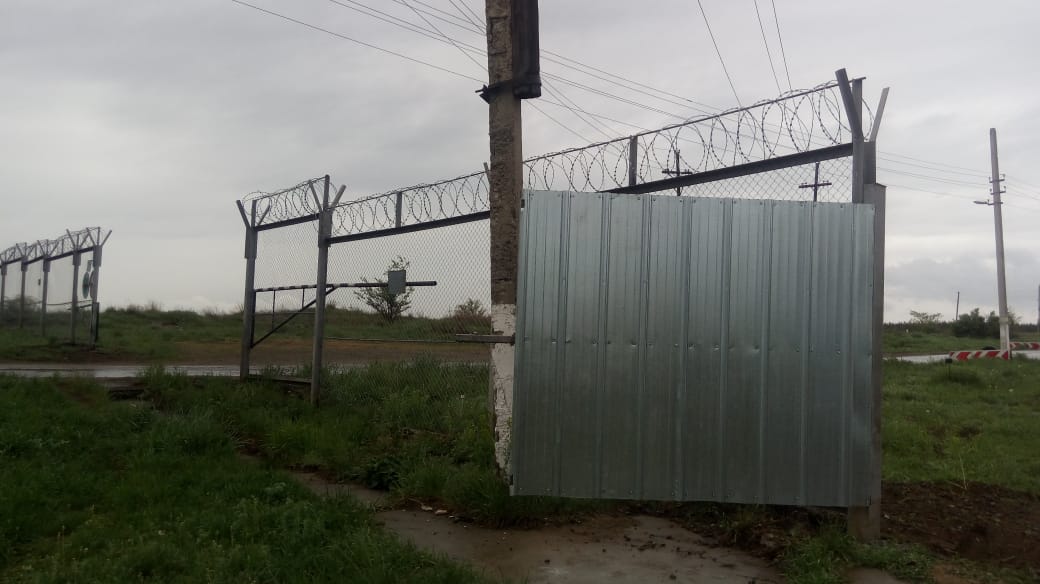 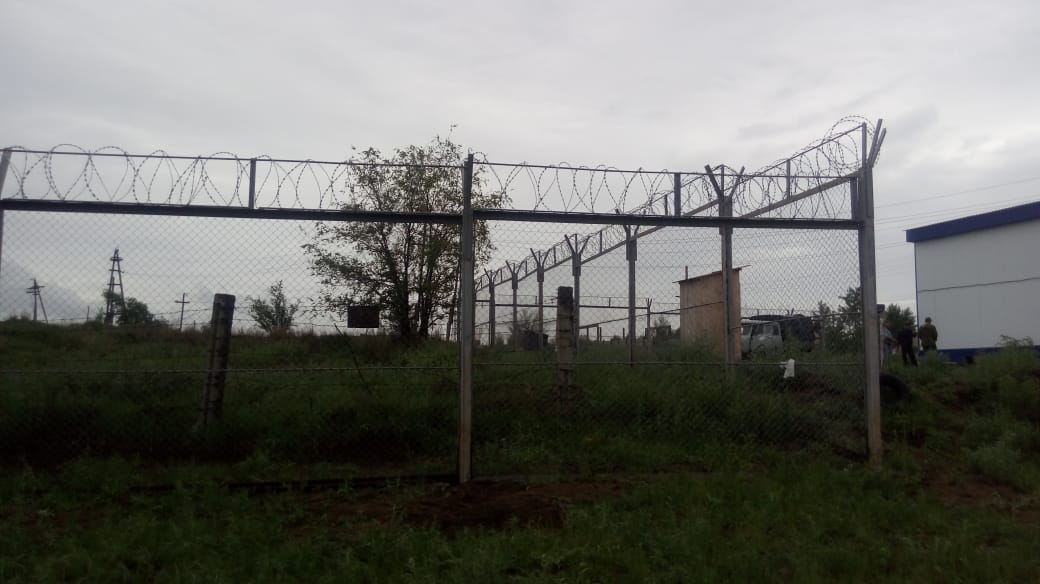 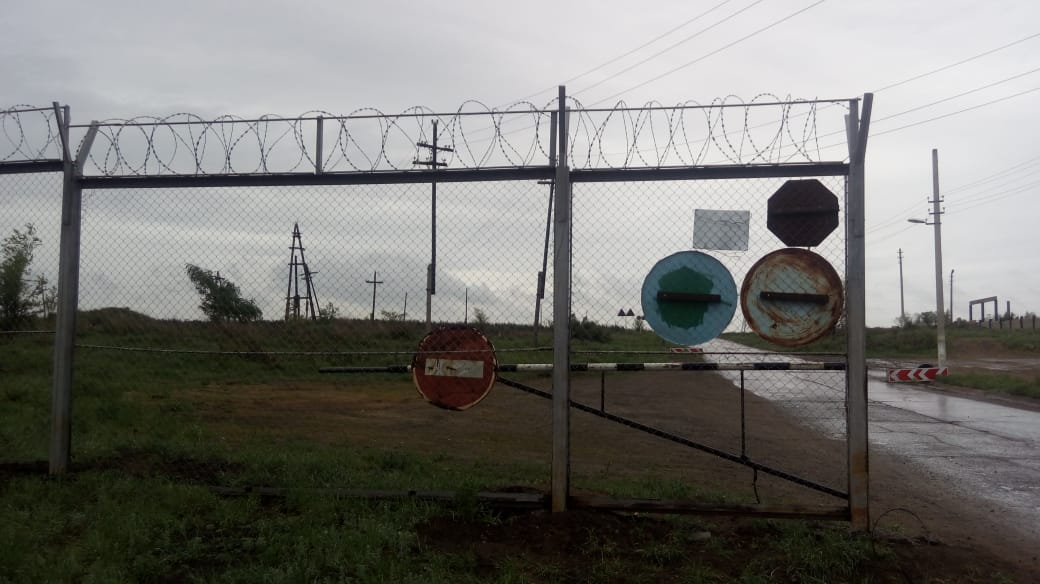 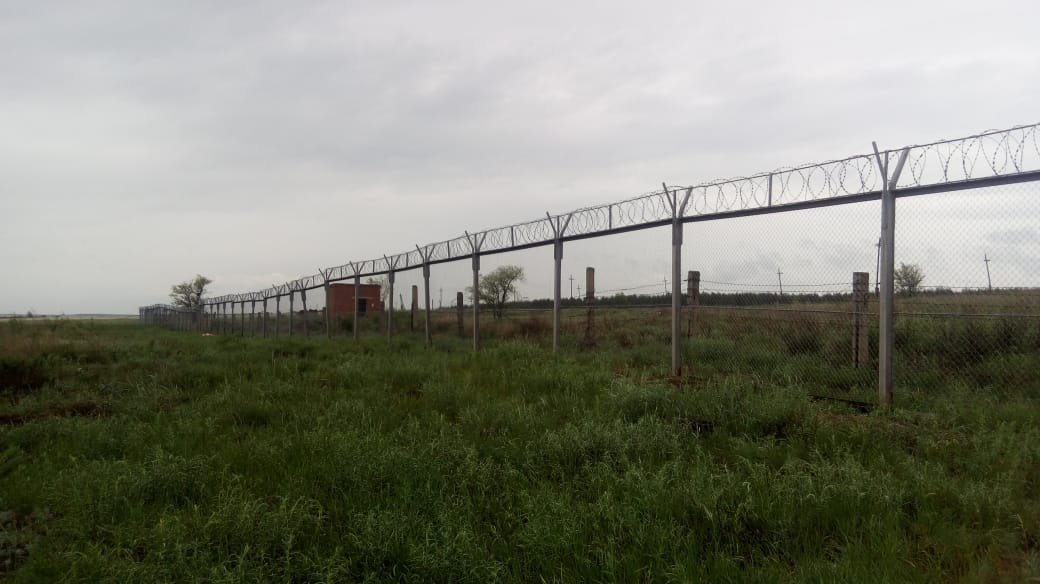 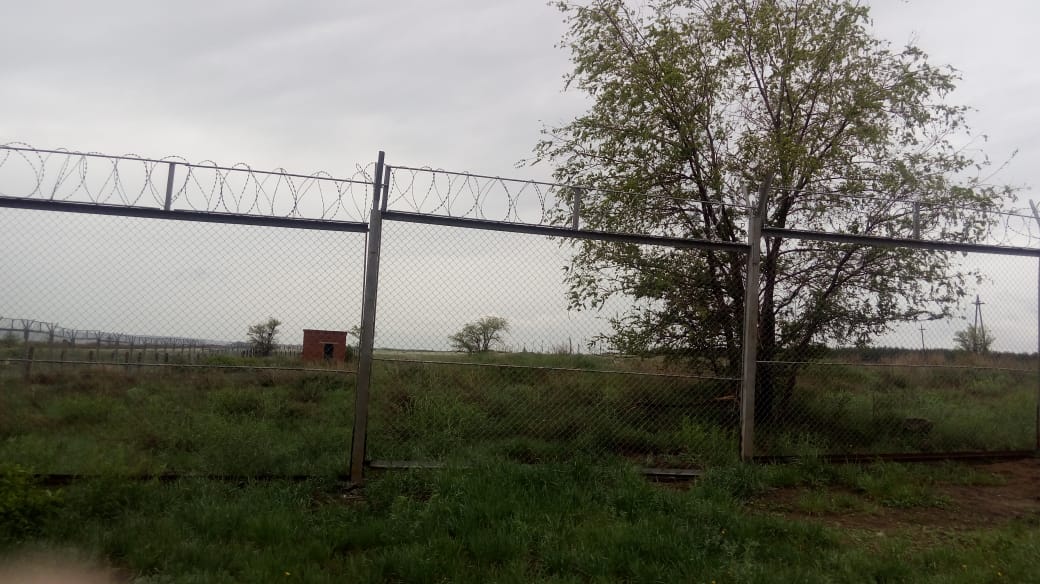 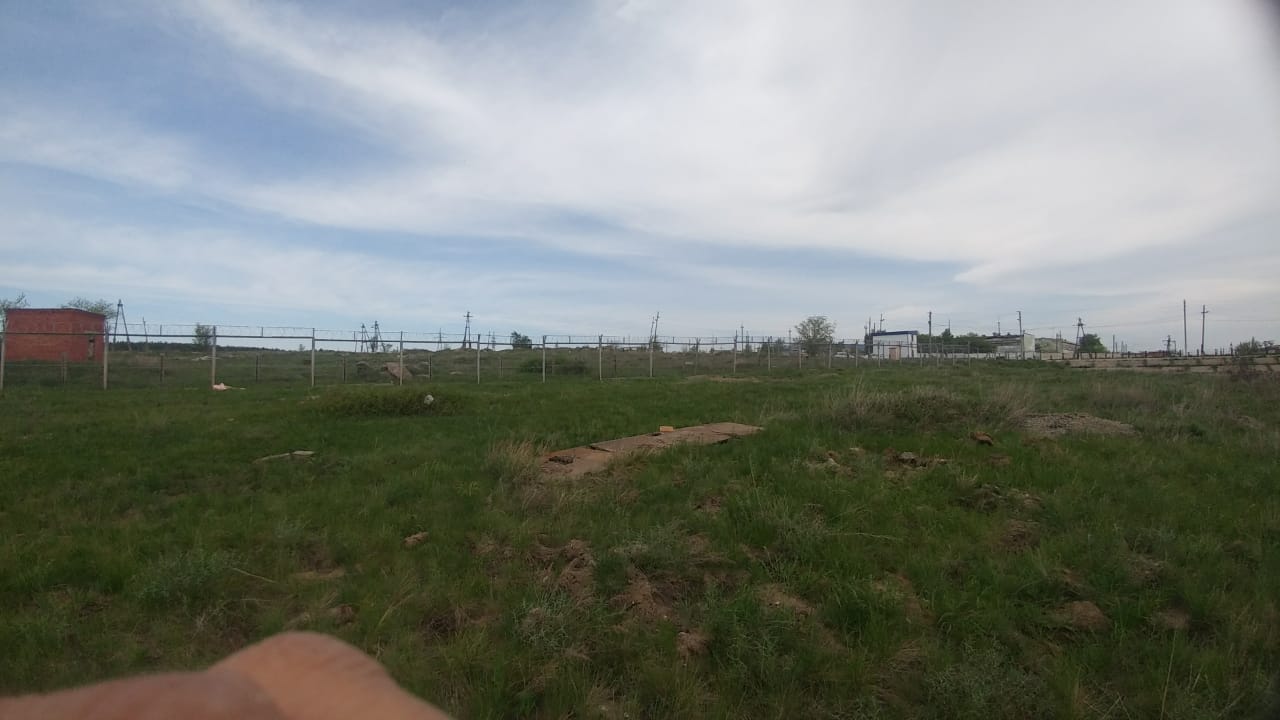 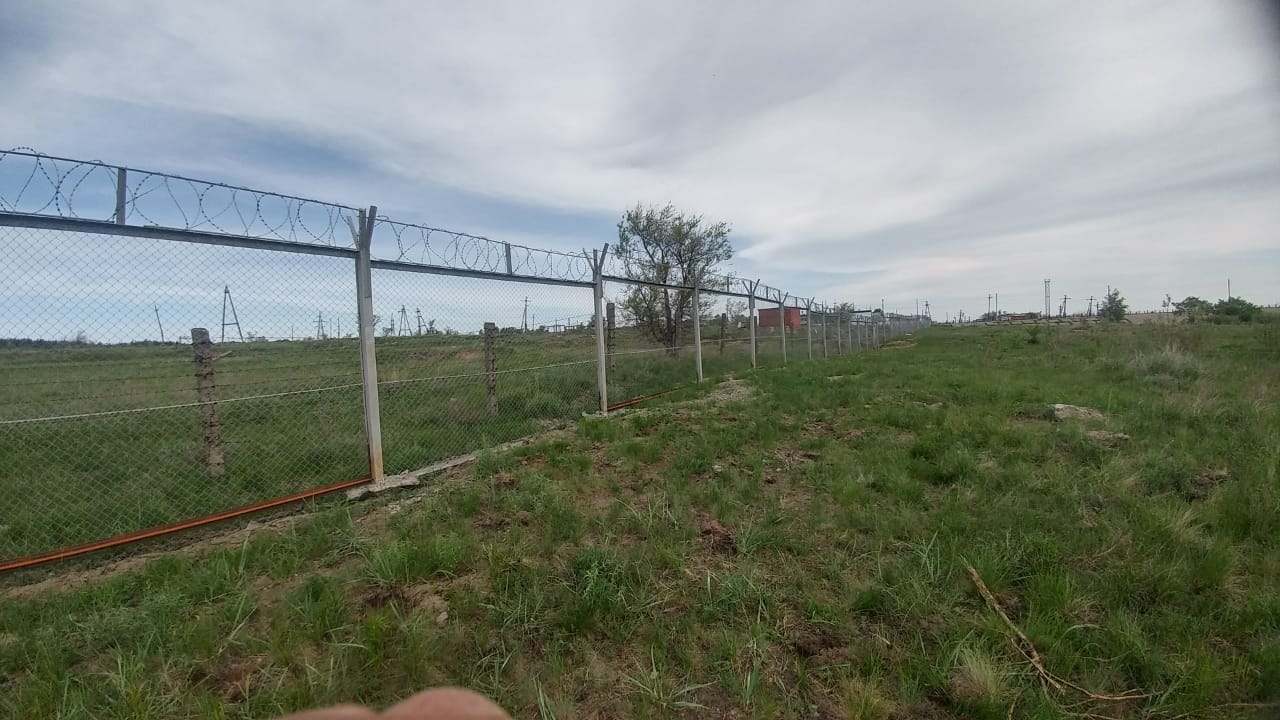 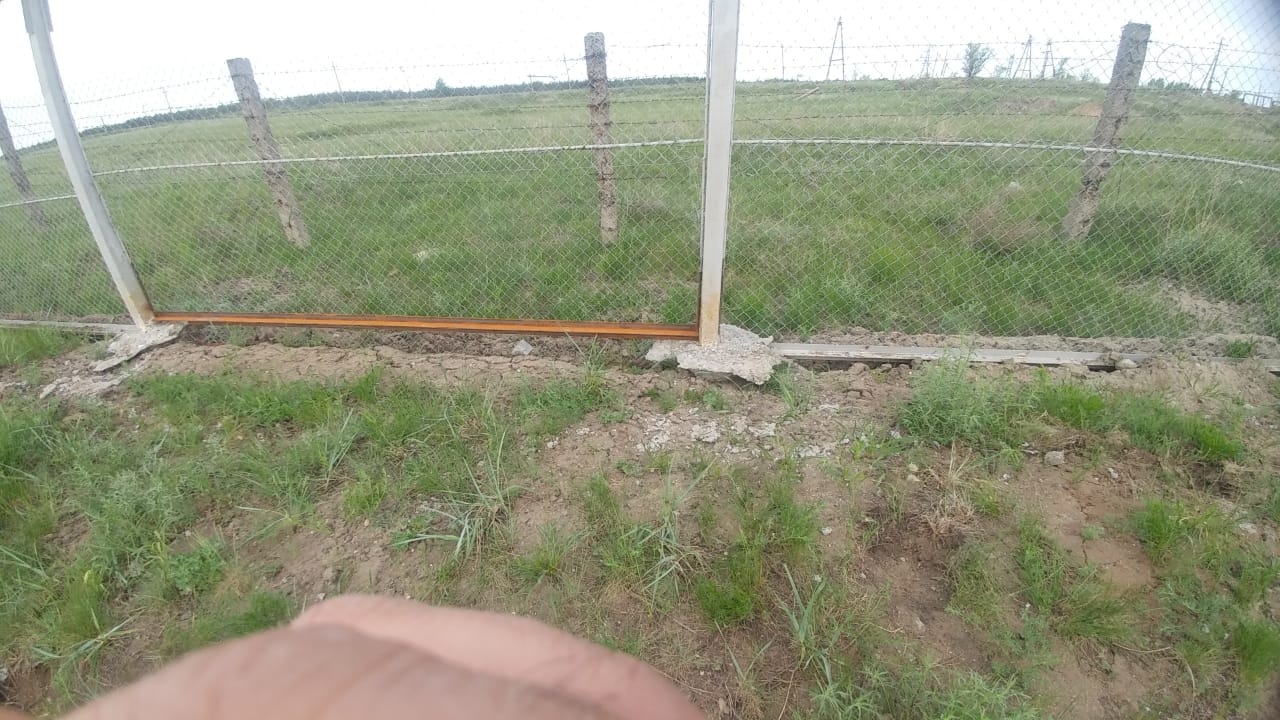 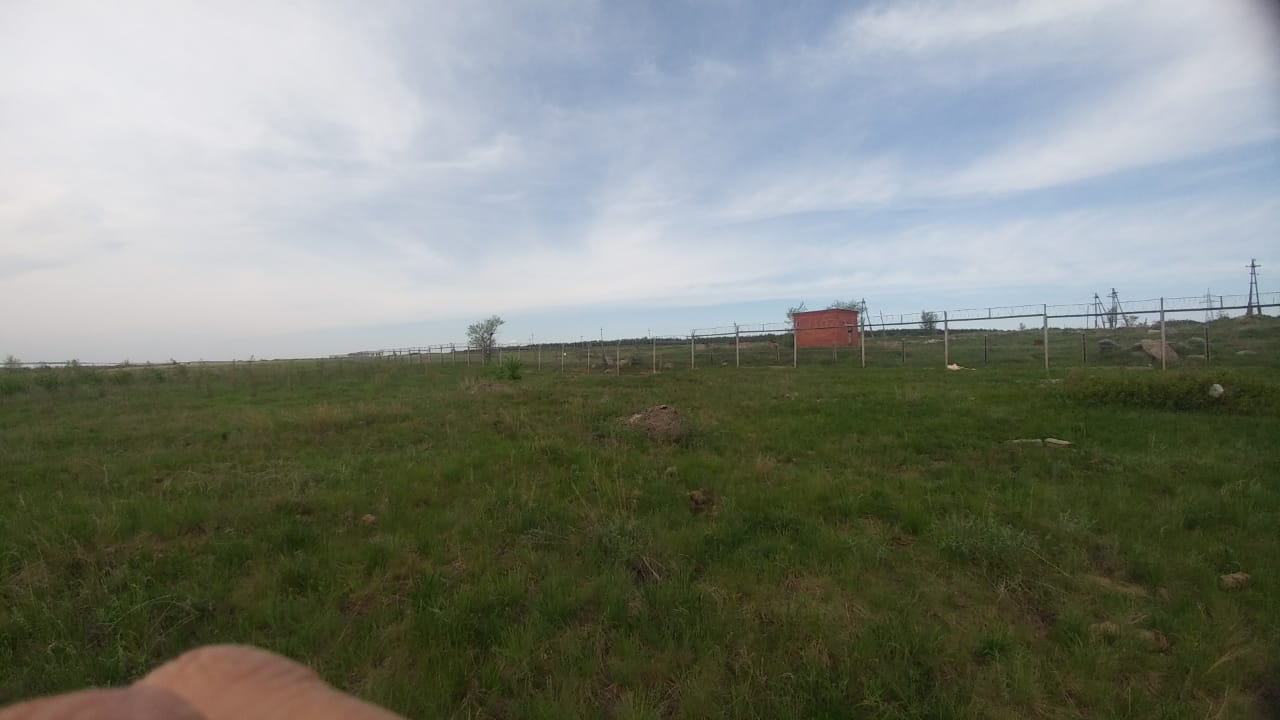 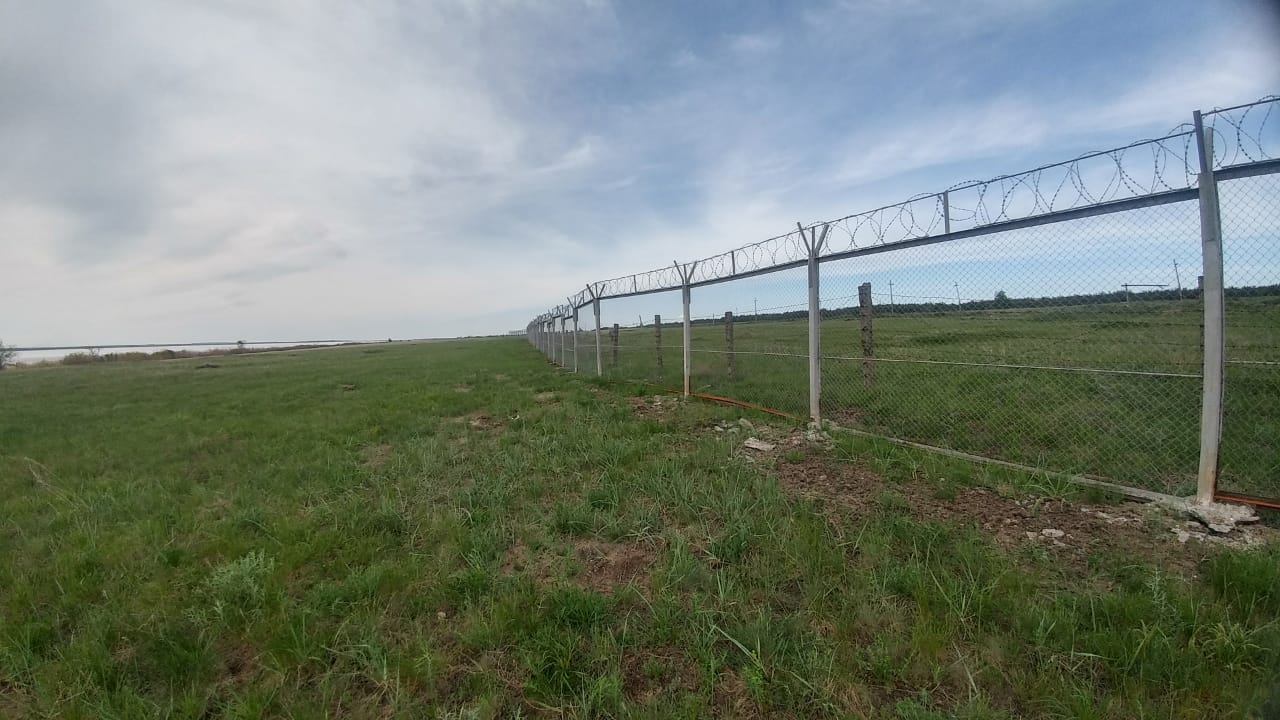 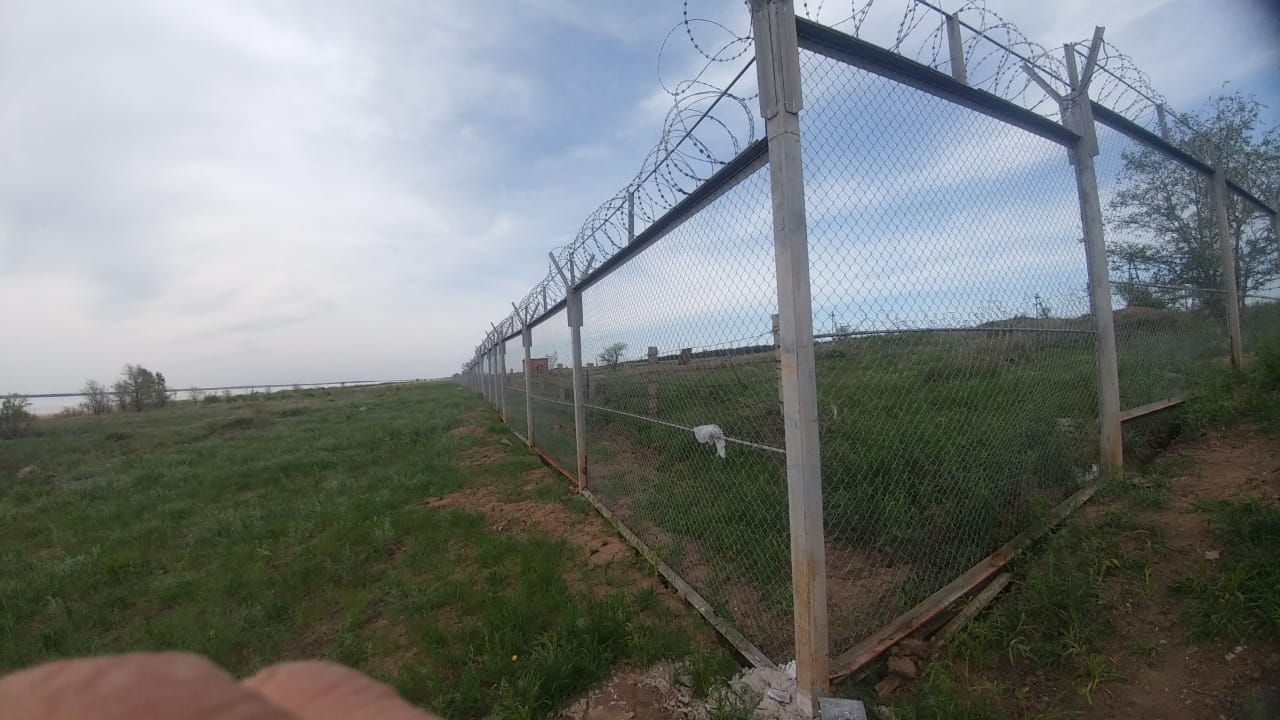